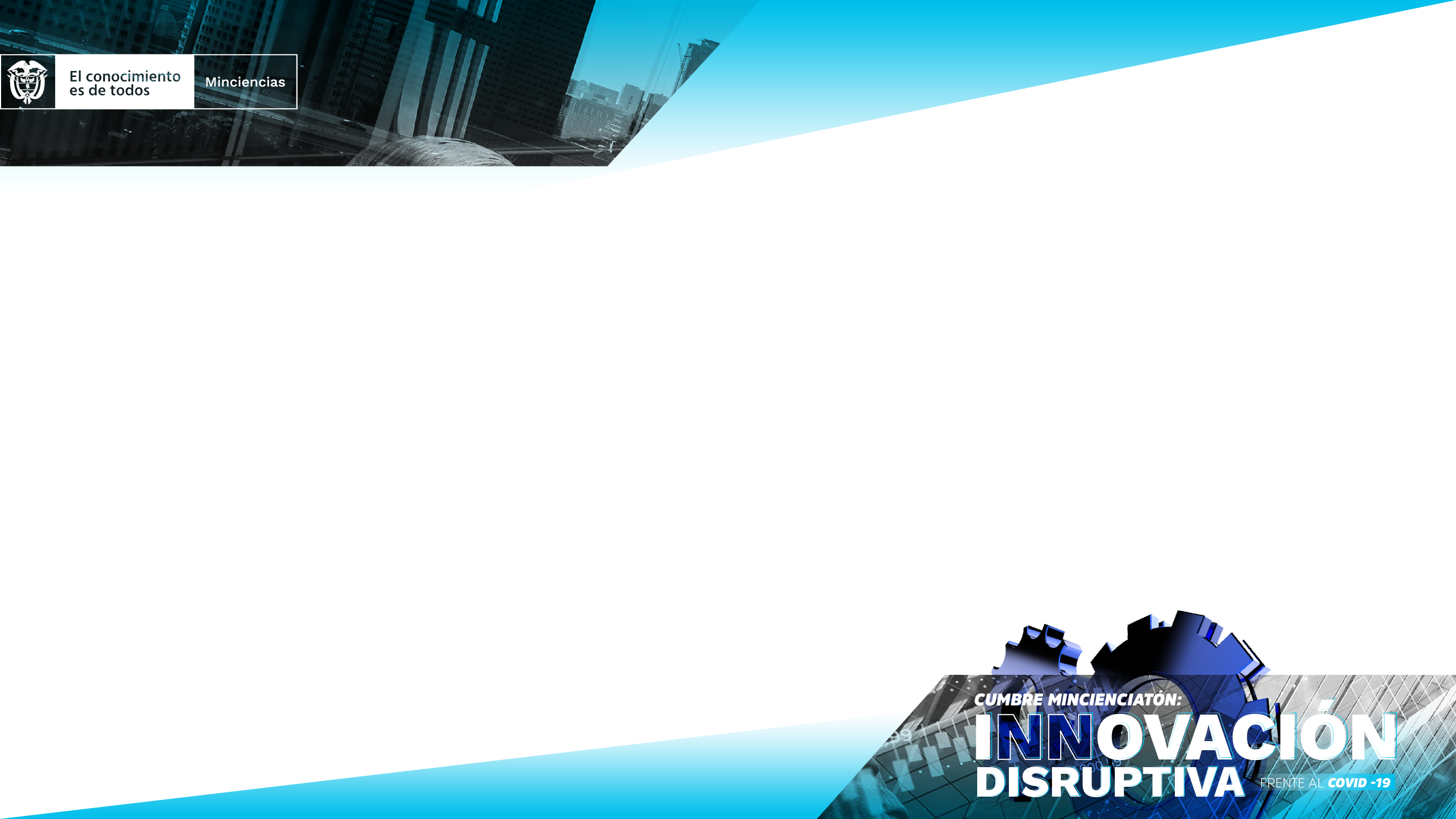 UNIDAD DE AISLAMIENTO EPIDEMIOLÓGICO PORTATIL
UNIVERSIDAD DE LA SALLE
Descripción máximo 2 párrafos
Mediante esta solución constructiva como propuesta de diseño biomédico emergente y atendiendo a las recomendaciones de la Organización Panamericana de la Salud, el aislamiento de los pacientes, material o personal médico en los domos propuestos garantizaría las condiciones necesarias para aportar a los requerimientos de atención hospitalaria ante la pandemia en las regiones del país donde se requiera.
Se propone como unidad un domo geodésico de frecuencia 2 con un diámetro de 5 metros con materiales comerciales de fácil adquisición, los cuales generan agrupaciones como áreas para el manejo de pacientes, sistema esencial que puede ser conectado a otros sistemas complementarios para aumentar los requerimientos de asepsia y desinfección del ambiente al interior.
LOGO
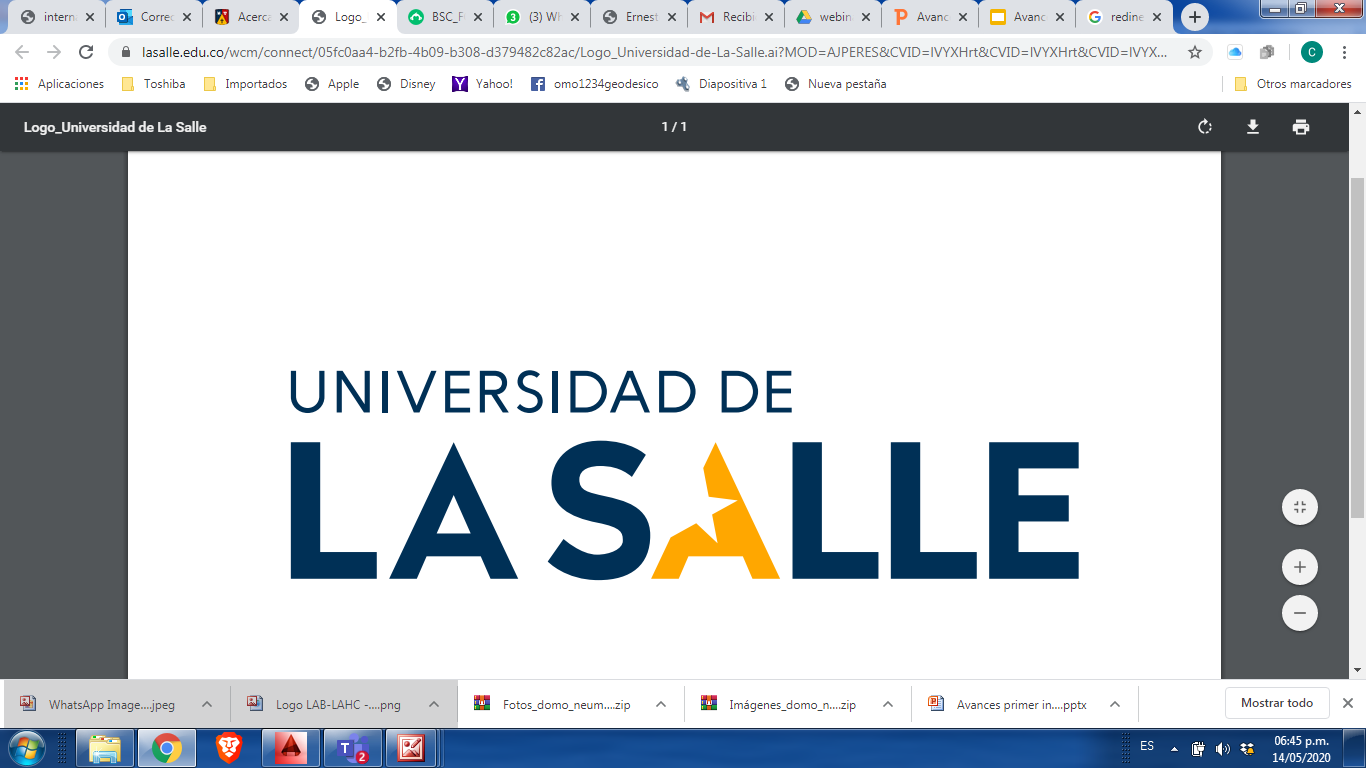 LÍNEA
TOTAL
PLAZO EJECUCIÓN
ALIADOS
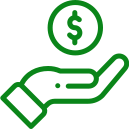 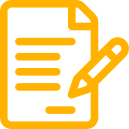 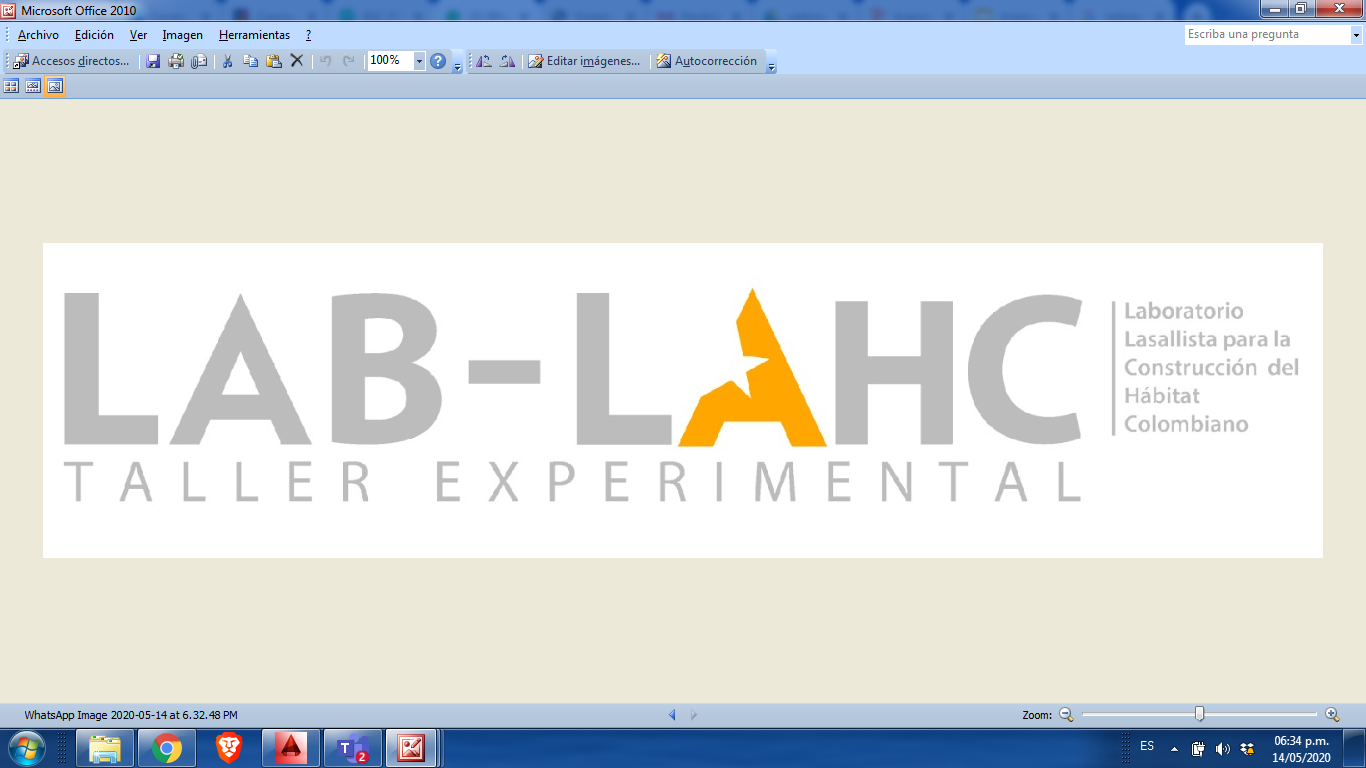 Equipos y dispositivos médicos para el manejo de pacientes con Covid-19 y otras infecciones respiratorias agudas, garantizando la seguridad de los profesionales de la salud.
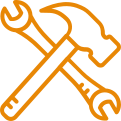 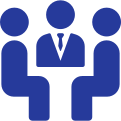 No aplica
8 meses
$1.023.734.638
MILLONES
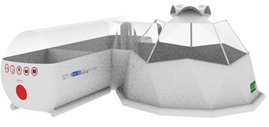 IMPACTO
El aislamiento de pacientes, material o personal médico en espacios asépticos y ventilados a puerta cerrada. La vigilancia permanente del espacio confinado a través de las superficies transparentes. El tratamiento de pacientes infectados o el aislamiento de pacientes potencialmente infectados, limitando así la diseminación del virus.
FOTO 1
FOTO 2